Весенние встречи учителей начальных классов  2021
ИСТОРИЯ В ЛИЦАХ
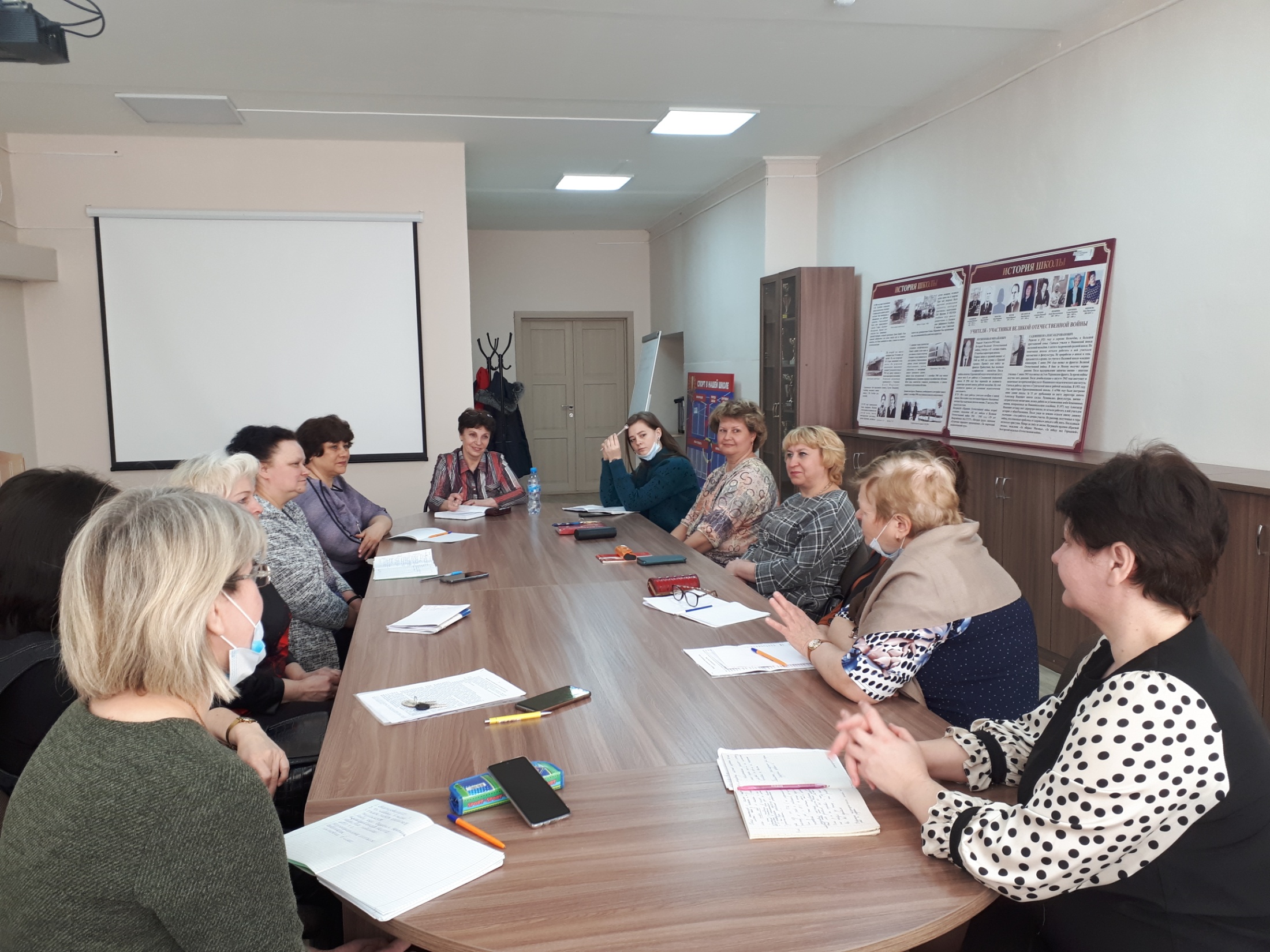 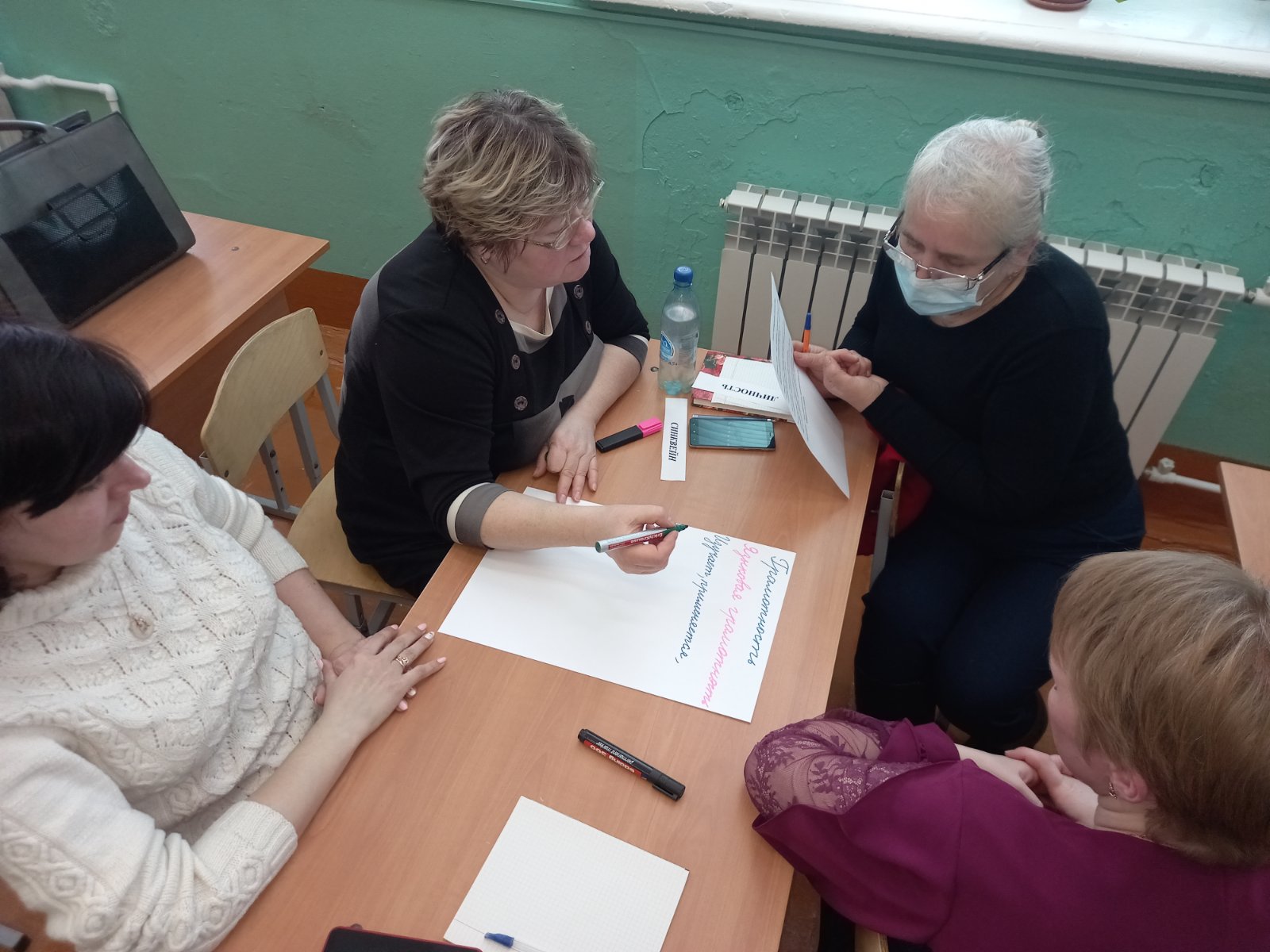 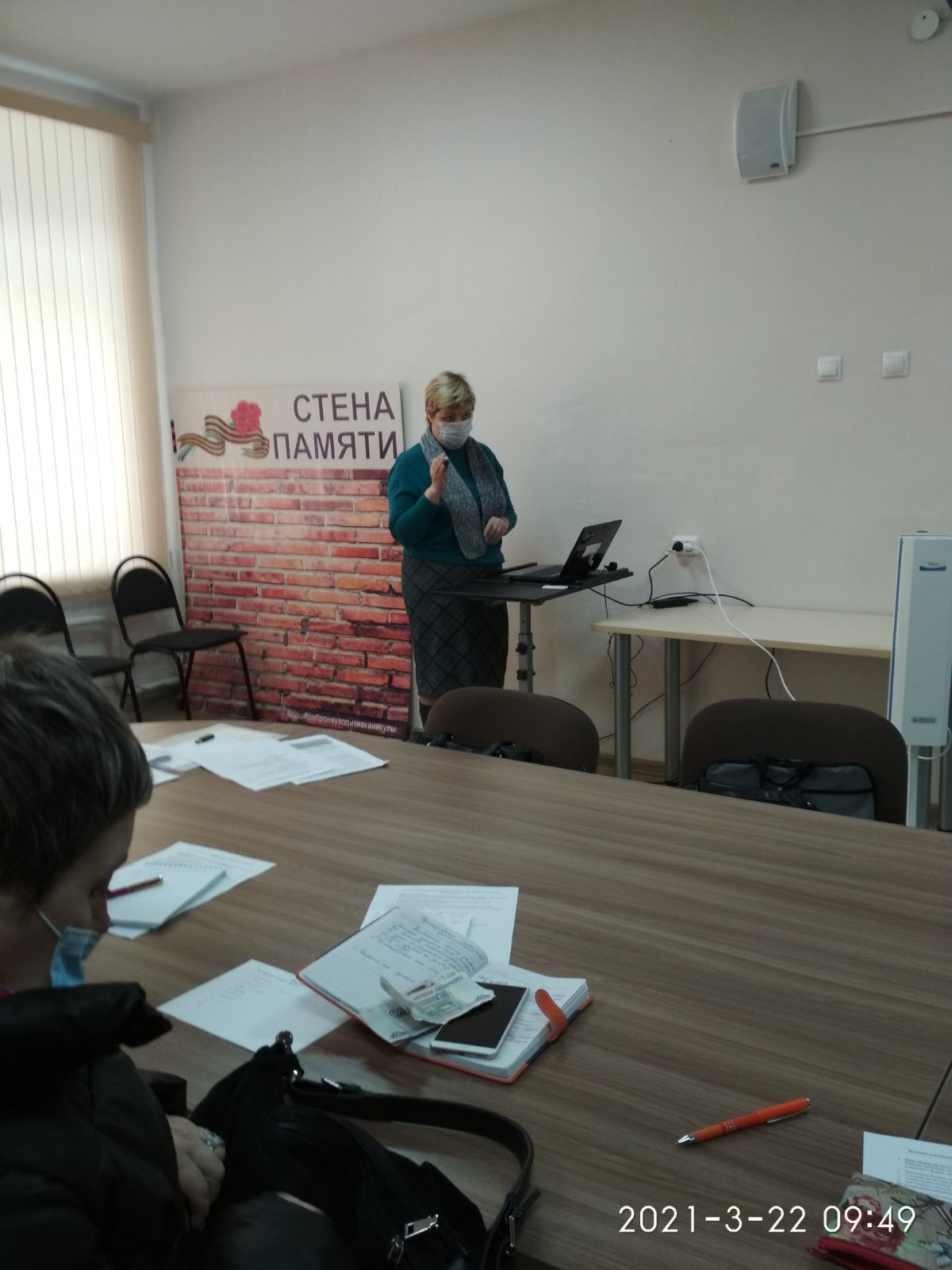 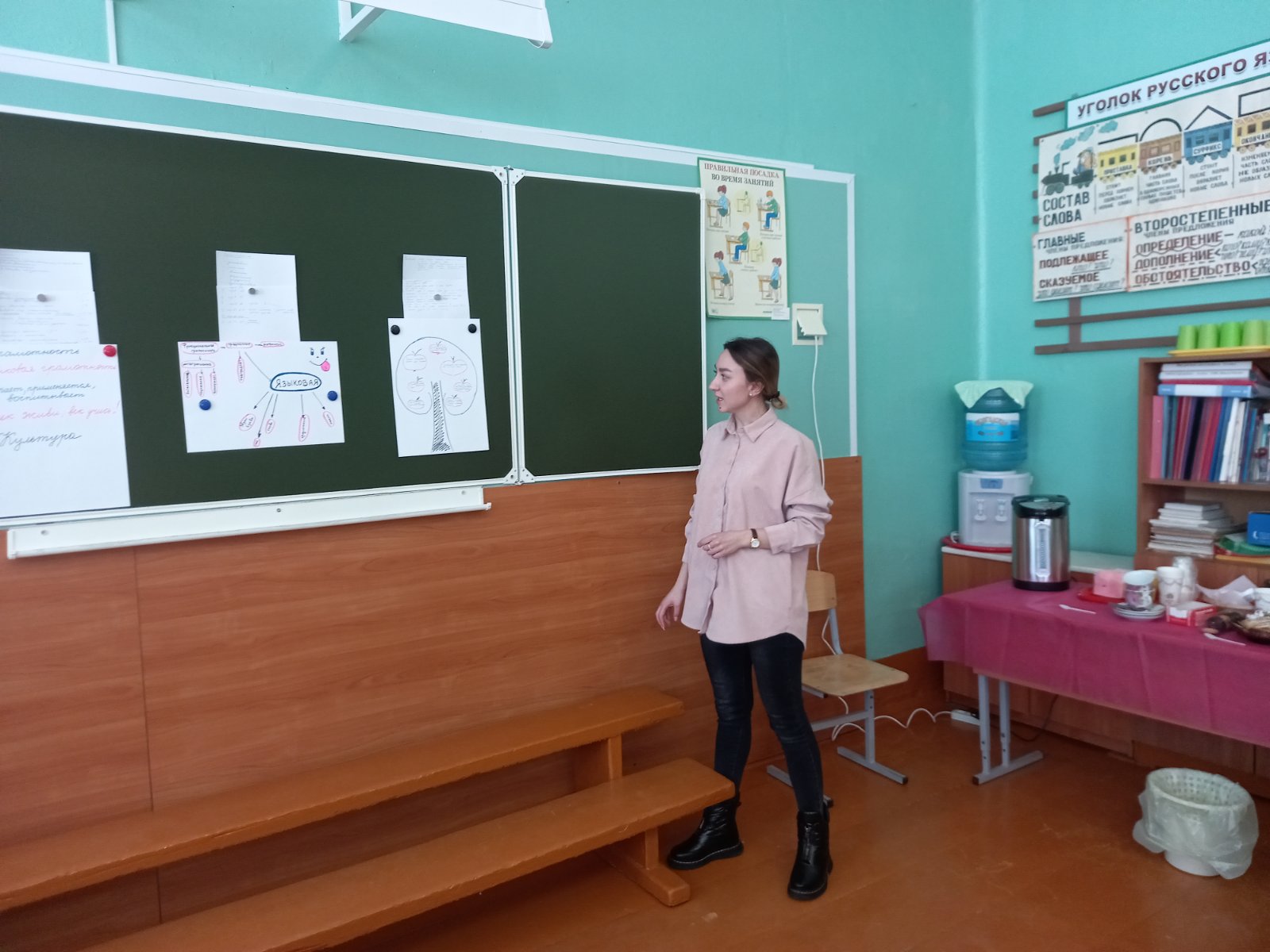 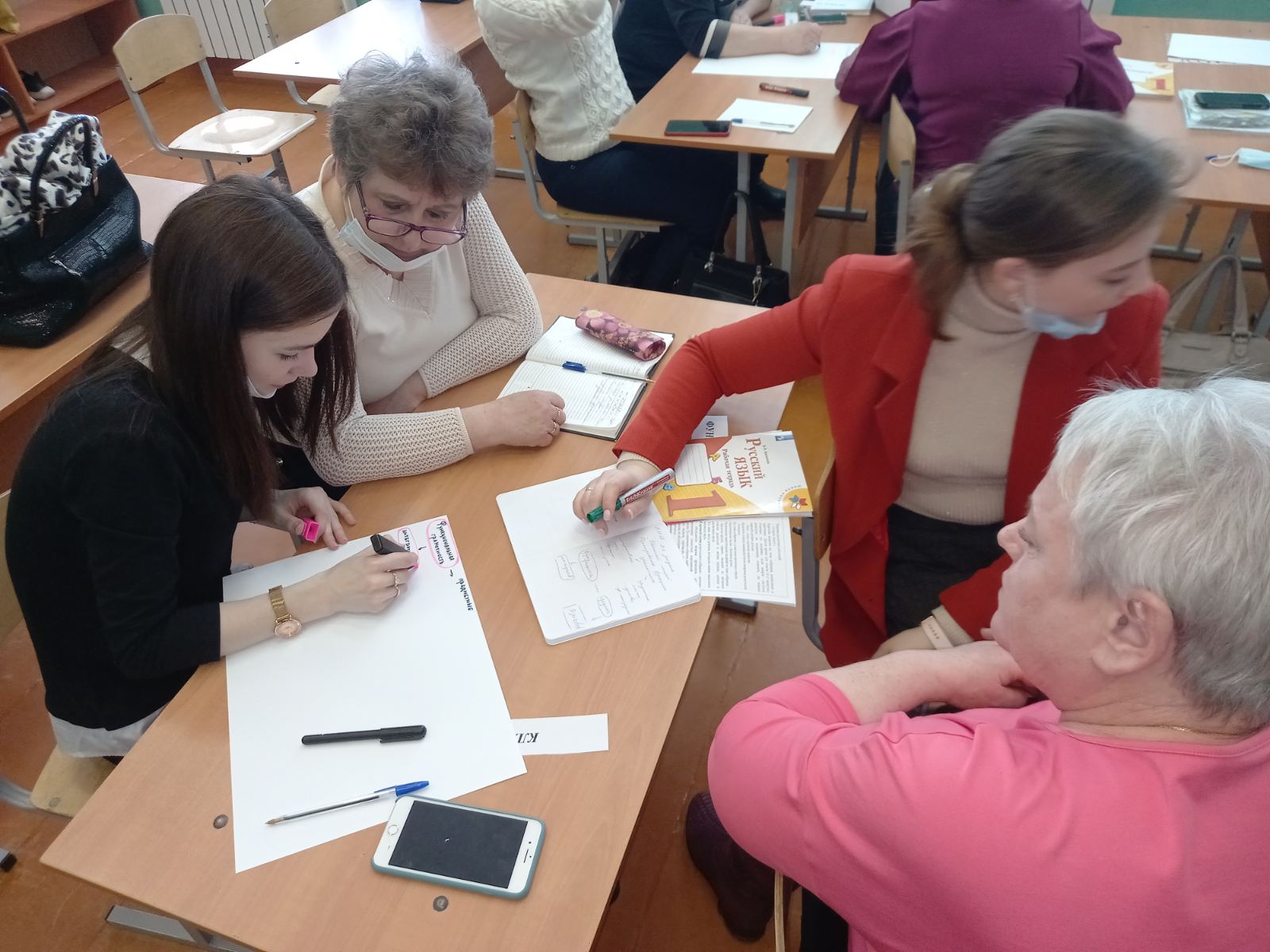 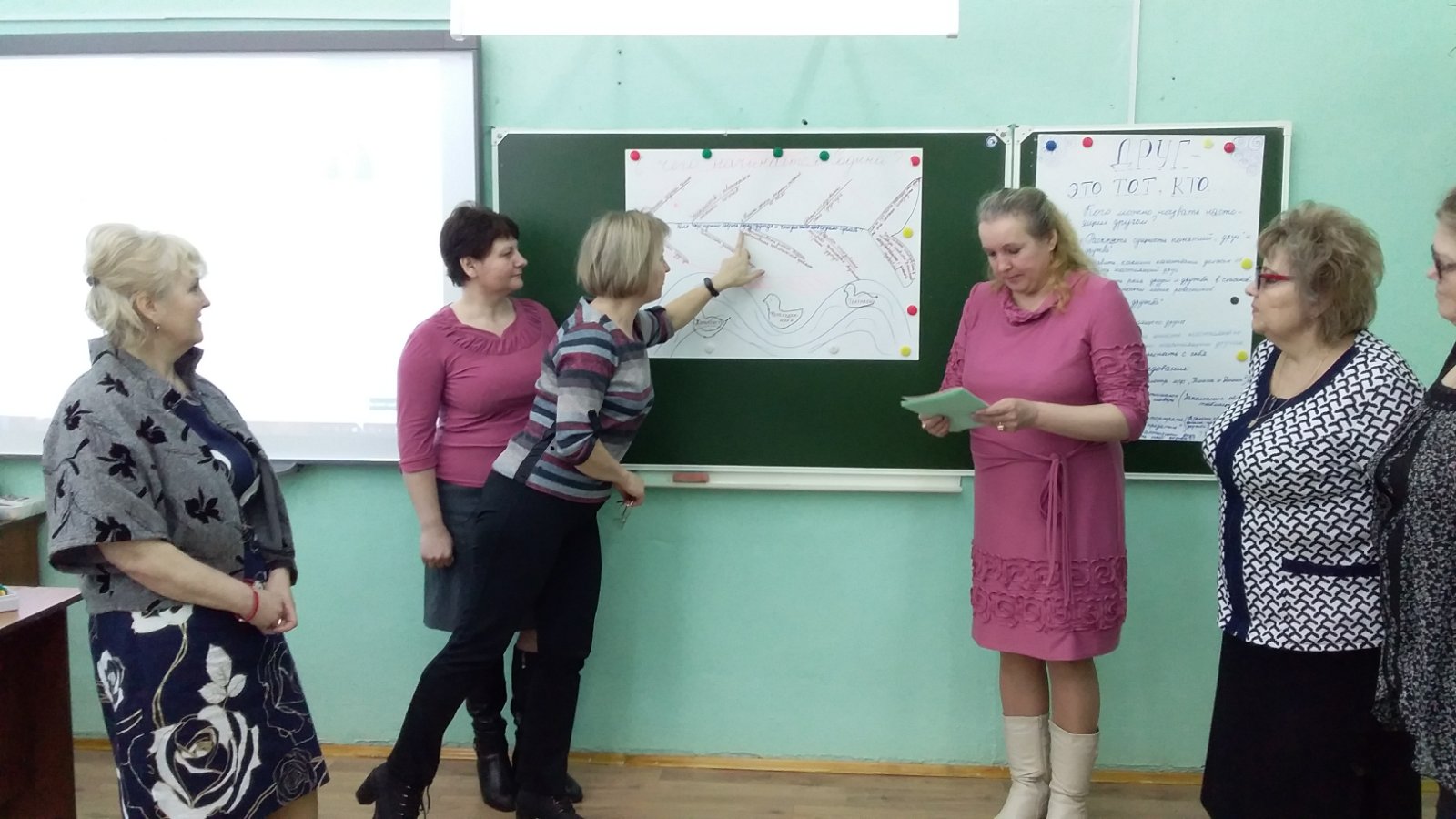 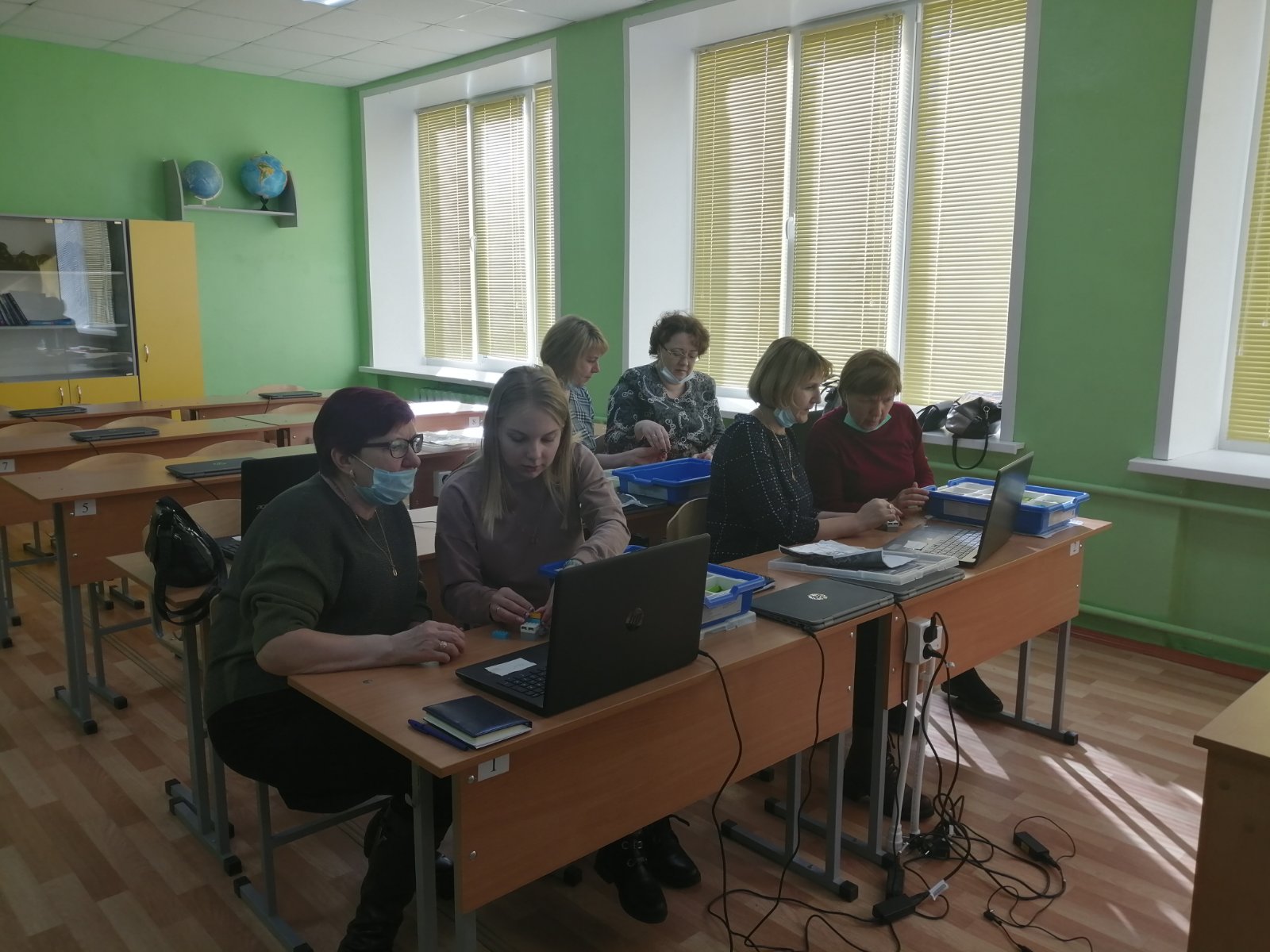 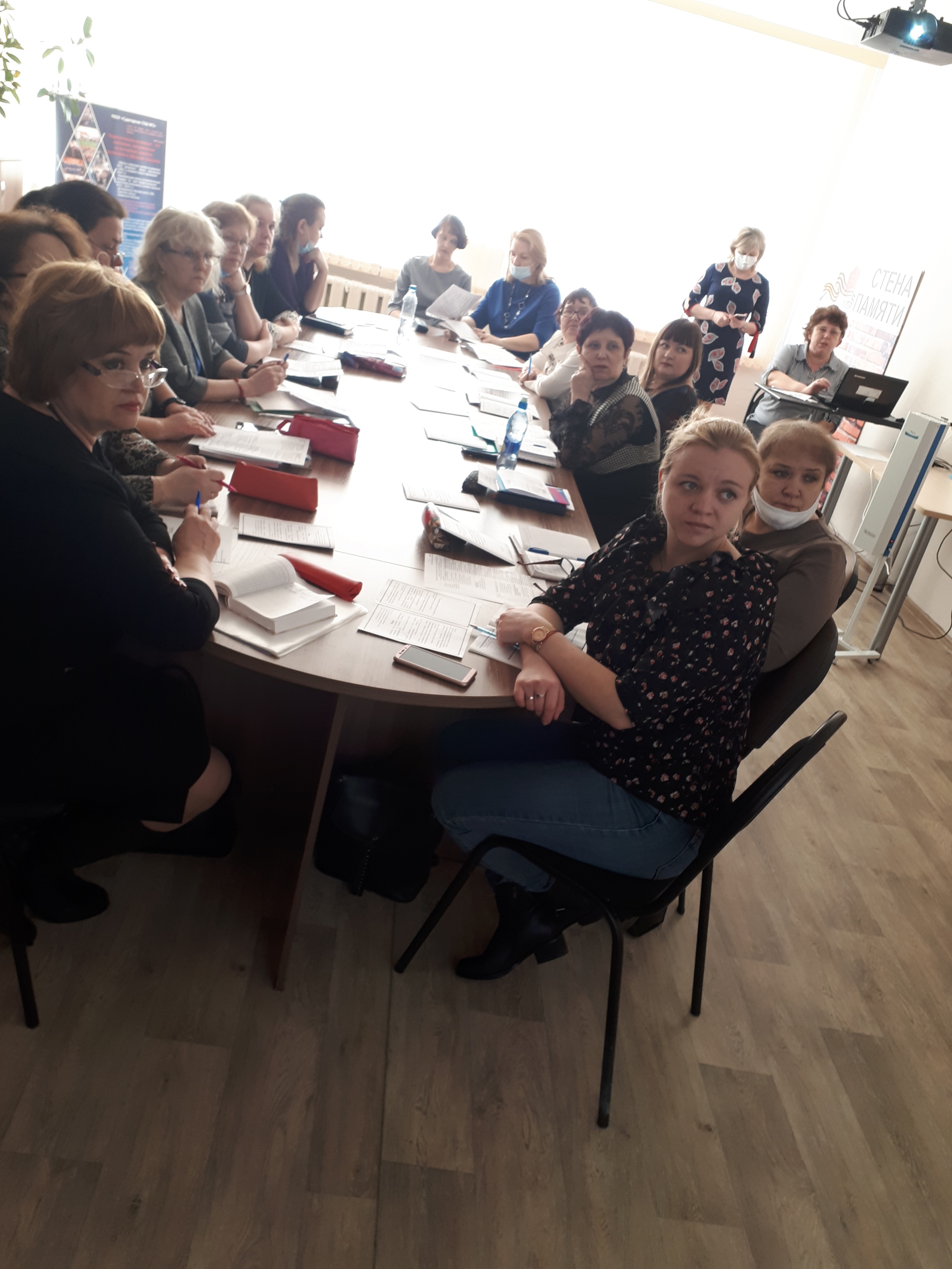 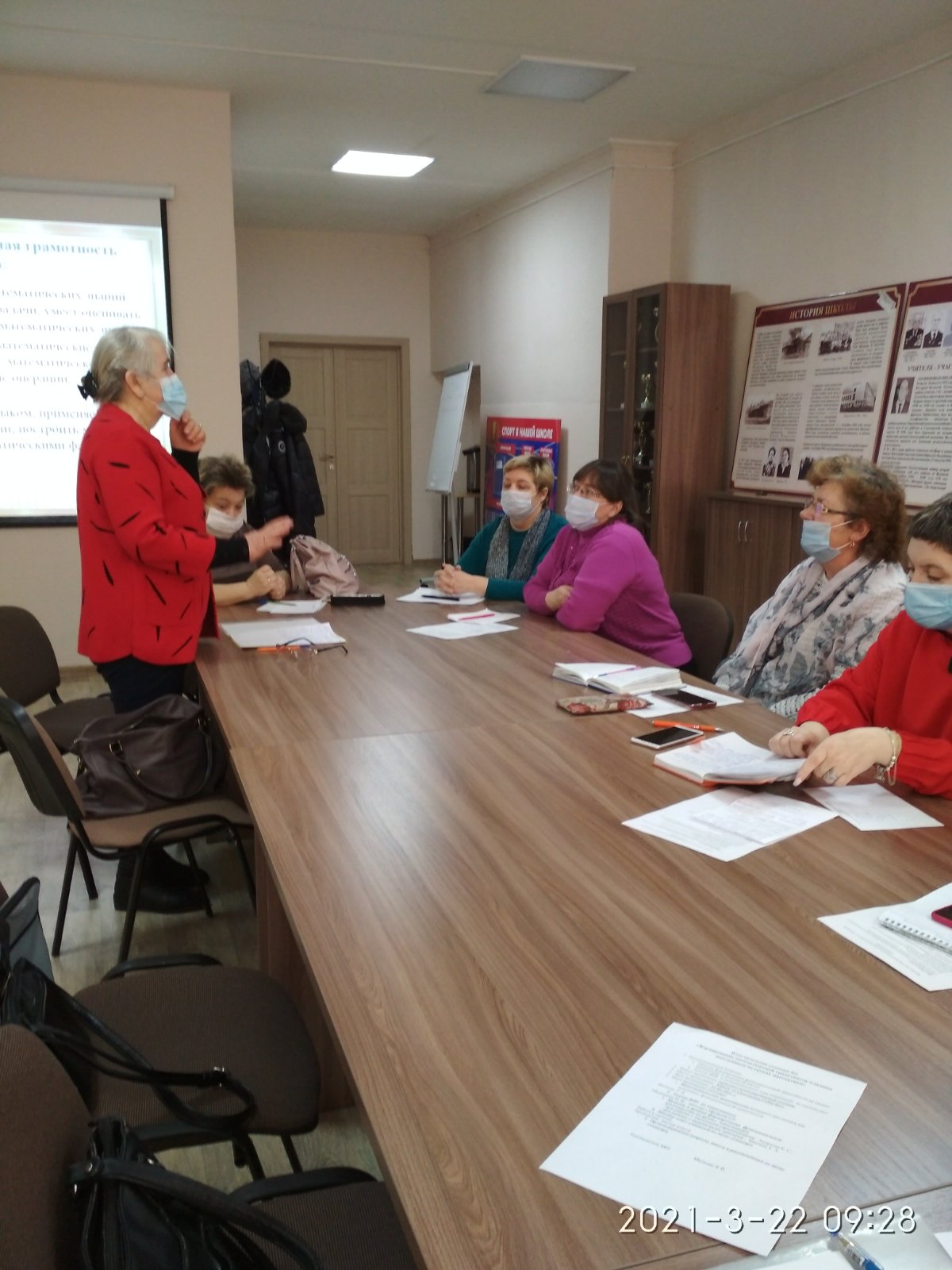 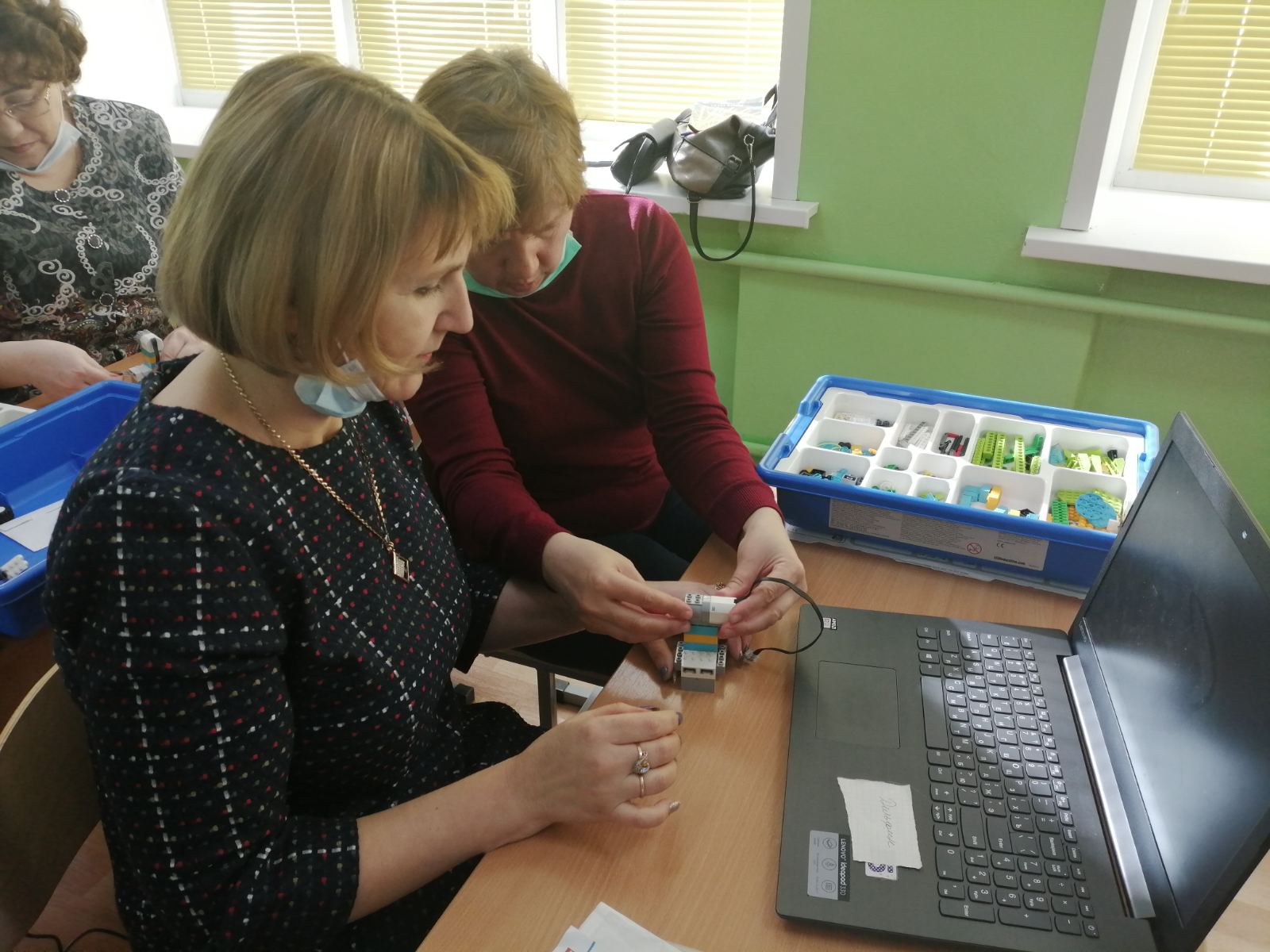 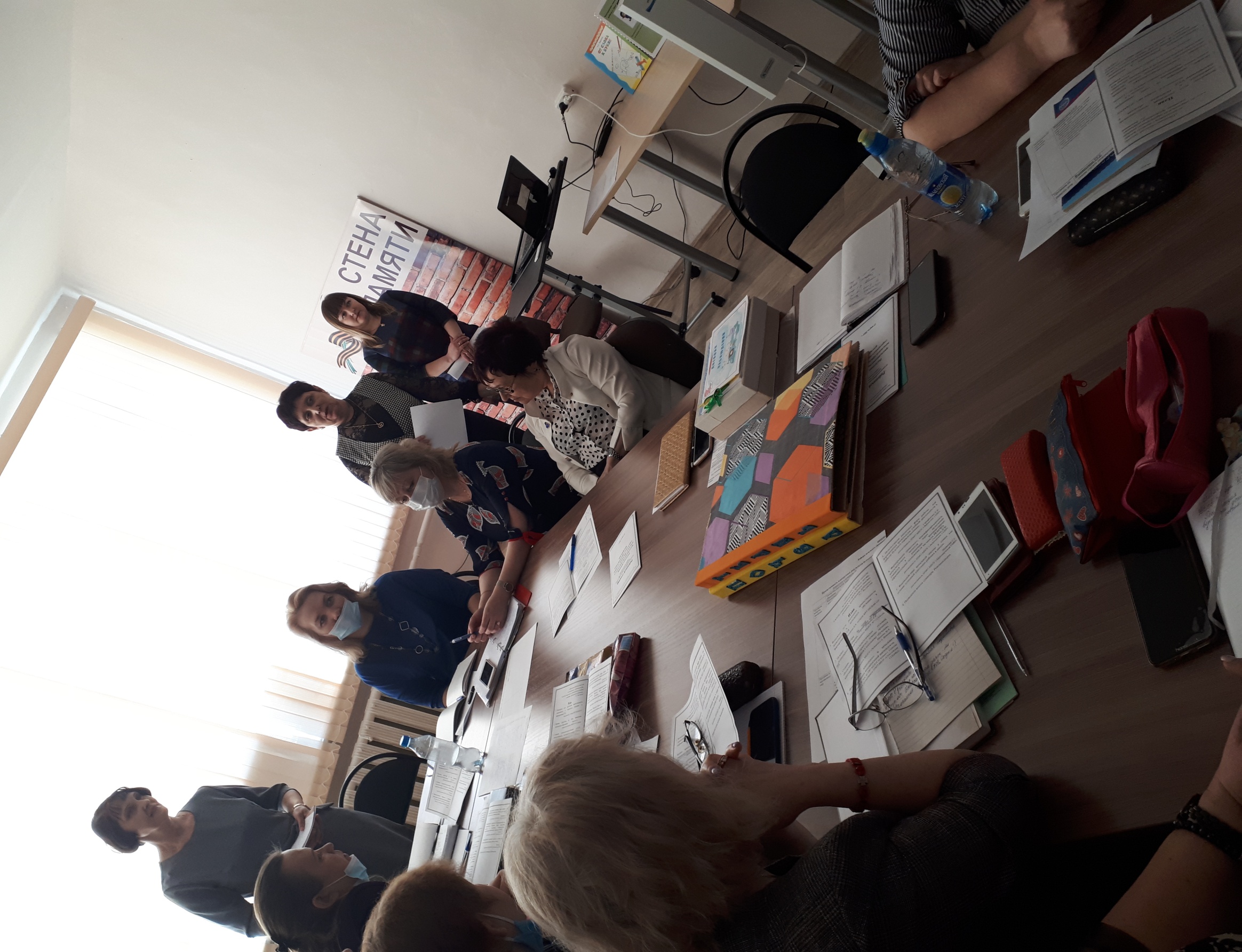 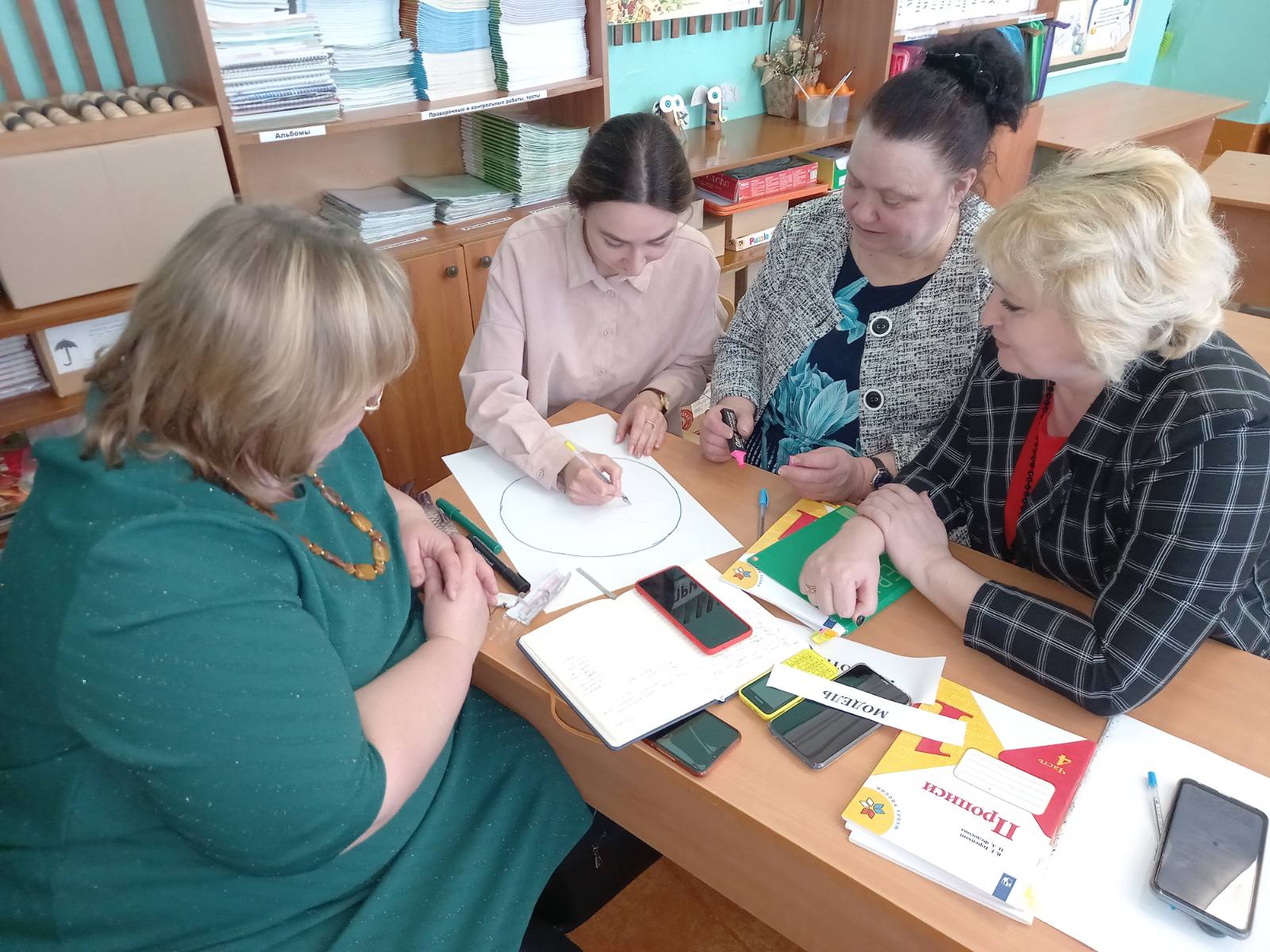 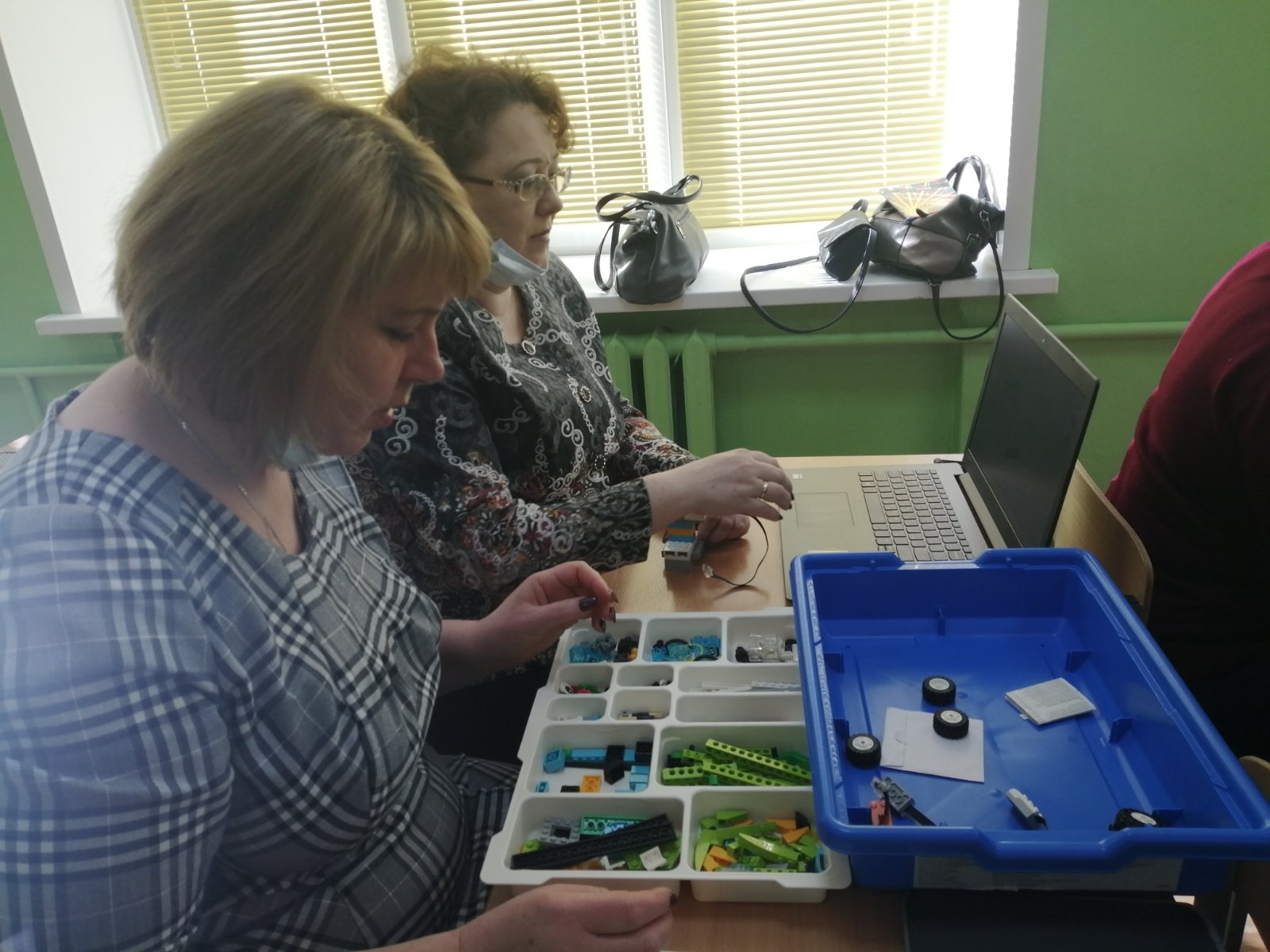